PUBLIC HEALTH AMERICORPS NOTICE OF FUNDING OPPORTUNITY
2023/24
TECHNICAL ASSISTANCE SESSIONS
General T/A Session,
Tuesday, October 4, 2021, 10:00 am

Theory of Change T/A Session on  Tuesday, October 11, 2022, 10:00 am
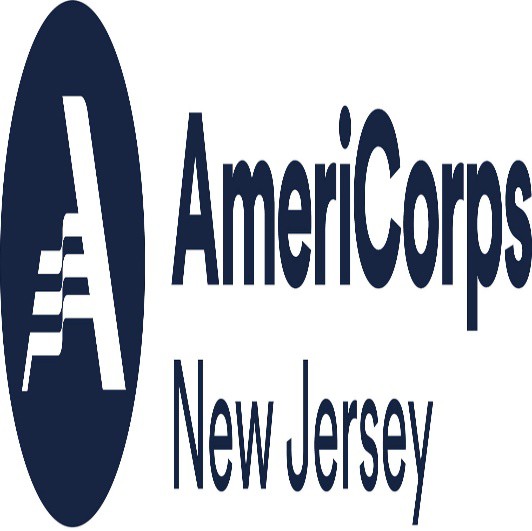 About Public Health AmeriCorps
Public Health AmeriCorps will invest $400 million, over five years, from the American Rescue Plan Act workforce funding that will enable the recruitment, training, and development of a new generation of public health leaders who are ready to respond to the public health needs of the nation by providing public health service in communities.
Public Health AmeriCorp’s two main goals:
Goal 1:
Help meet public health needs of local communities by providing needed capacity and support in state and local public health settings and advancing more equitable health outcomes for communities who are currently or historically underserved.
Public Health AmeriCorp’s two main goals:
Goal 2:
Provide pathways to good, quality public health-related careers by providing exposure through onsite experience, training, and more, with a focus on recruiting AmeriCorps members who reflect the communities in which they will serve.
3 Priorities for this funding opportunity are:
Efforts to help local communities respond to and recover from the COVID-19 pandemic. Applicants may propose programming to aid communities in their efforts to recover from the COVID-19 pandemic, including public health challenges that have been exacerbated by the pandemic, such as mental health and substance abuse.
3 Priorities for this funding opportunity are (cont’d):
Programs creating pathways to good-quality public health-related careers through onsite experience and training (including pre-apprenticeship or registered apprenticeship programs, work experience and job training programs, and other workforce training and development programs),
Organizations leading service in communities with concentrated poverty, rural communities, tribal communities, and those organizations serving historically underrepresented and underserved individuals, including but not limited to communities of color, immigrants and refugees, people with disabilities, people who identify as part of the LGBTQIA+ community, people with arrest and/or conviction records, and religious minorities.
Examples of roles that AmeriCorps member activities include:
Community outreach
Health education
Mental health education and awareness, emotional regulation skill building
Health and social services navigation
Crisis response (e.g. COVID, Opioids, suicide, mental health)
Capacity building
NOFO Sections
Section I: NJ Commission Grant Information  and Timelines
Section II: 2023  ASN Public Health AmeriCorps NOFO
Section III: 2023 Mandatory Supplemental  Guidance
Section IV: ASN  Application  Instructions
Section V: Public Health Americorps Performance Measures
Section VI:  Applicant Operational and Financial Management Survey (OFMS)
Performance Measures
All applications must include at least one aligned performance measure (output and outcome) that corresponds to the proposed primary intervention. This may be a National Performance Measure or an applicant-determined measure. See the Performance Measure Instructions for details about performance measure requirements and selection rules for PHA in the Index of the NOFO.
Organizations Eligible to Apply
Indian Tribes 
institutions of higher education 
local governments 
public health departments
nonprofit organizations 
state service commissions
Page Limitations
There are two sections with mandatory page limits: Narrative and Logic Model.
Applications must not exceed 10 pages for the Narrative or 12 pages for Rural Intermediaries.
	In determining whether an application complies with page  limits, the Corporation will count the following for the Narrative:
The application’s Executive Summary, SF 424 Facesheet, and  The Narrative portions contained in the Program Design,  Organizational Capacity, and Cost Effectiveness and Budget  Adequacy sections of the application.
The Corporation strongly encourages applicants to print out the application from the “Review” tab prior to submission to  check that the application does not exceed the page limit. The  application page limit does not include the Budget, narrative portion of the Evaluation Plan, the Logic Model, performance  measures, or the supplementary materials, if applicable.
Page Limitations
LOGIC MODELThe Logic Model may not exceed three pages when printed with  the application from the “Review” tab in eGrants.
Please note the length of a document in word processing  software may be different than what will print out in the  AmeriCorps' web-based system. Reviewers will not consider any submitted material that exceeds the page limits in the printed report, also, note that the system will not prevent an applicant  from entering text that will exceed page limitations. This applies to both the application page limit and the Logic Model page limit.
Funding Period
For New applicants, this is Year 1 of 2 of a multi-year grant period covering the following funding  periods:
Year 1:  August 1, 2023 to July 31, 2024
Year 2: August 1, 2024 to July 31, 2025
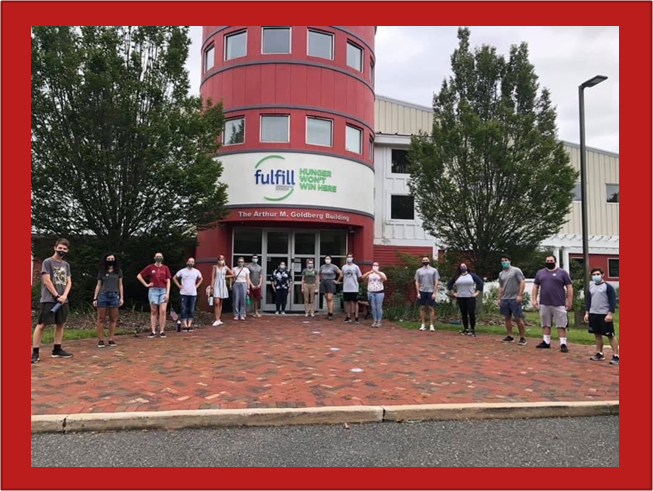 Notice of Intent To Apply
Applicants must fill out and submit the online  Intent to  Apply form by  Wednesday, November 9, 2021, 4:00 p.m.
The following information is required:
Organization Name
Address
Contact Name
E-mail Address
Phone Number


Click here to complete: NOTICE OF INTENT TO APPLY form
(The form can be also be found on our website)
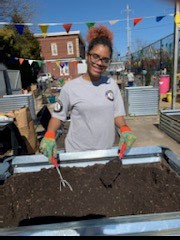 Applications must be submitted electronically  on eGrants
NO LATER  THAN
Thursday, November 17, 2022, 4:00 p.m.
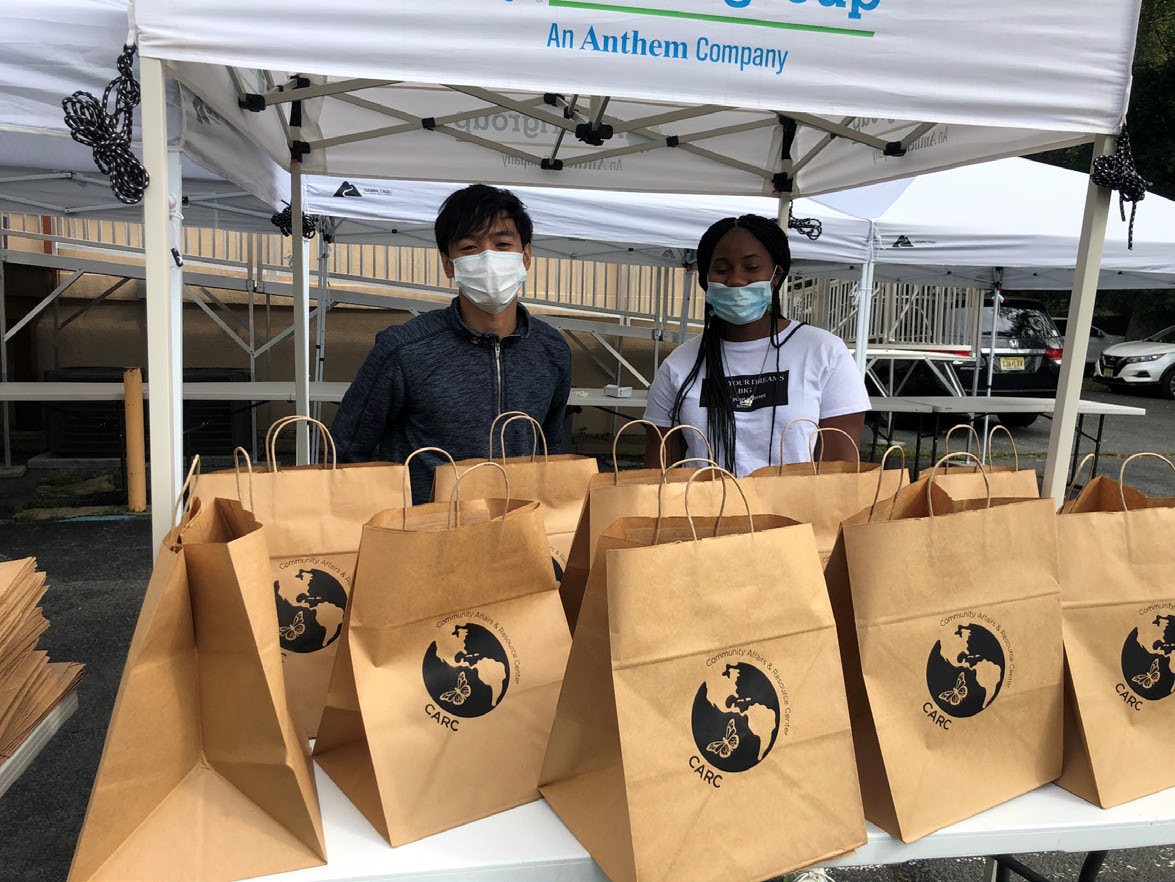 Additional Documents
All documents that are requested in Section II: AmeriCorps  NOFO need to be sent to the NJ Commission and not to  AmeriCorps. The NJ Commission will forward additional  documents to AmeriCorps upon selection of the application at  the NJ level. Please see the PHA NOFO, Section I for  further directions on submission of additional documents.
Applicants are required to submit the following additional  documents by the application submission deadline:
Financial Management Survey, Evaluation briefs (if applicable), reports, studies. Please refer to the  Evidence Base section for detailed instructions by  evidence tier.
. Unique Entity Identifier and System for Award Management (SAM)
All applicants must register with the System for Award Management (SAM) at https://www.sam.gov/SAM/ and maintain an active SAM registration until the application process is complete. AmeriCorps suggests that applicants finalize a new registration or renew an existing one at least three weeks before the application deadline, to allow time to resolve any issues that may arise. Applicants must use their SAMregistered legal name and physical address on all grant applications to AmeriCorps. The legal applicant’s name and physical address in eGrants must match exactly the applicant’s SAM-registered information.
Applications must include an Employer Identification Number. Applications must include a valid Unique Entity Identifier (UEI), which is generated as part of the SAM registration process
PART 2   Selection Criteria
Review Criteria (see Section II of NOFO)
A. Executive Summary (Required – 0%)
Please fill in the blanks of these sentences to complete the Executive Summary. Do not deviate from the template below.

The [Name of the organization] will have [Number of] AmeriCorps members who will [service activities the members will be doing] in [the locations the AmeriCorps members will serve]. At the end of the first program year, the AmeriCorps members will be responsible for [anticipated outcome of project]. In addition, the AmeriCorps members will leverage [number of leveraged volunteers, if applicable] who will be engaged in [what the leveraged volunteers will be doing.] 

The AmeriCorps investment will be matched with $[amount of projected match], $[amount of local, state, and Federal Funds] in public funding and $[amount of non-governmental funds] in private funding.
Review Criteria (cont.)
B. Program Design (50%)
NOTE: The following information will be reviewed  on the October 11 THEORY OF CHANGE SESSION
Theory of Change & Logic Model
Evidence Tier
Evidence Quality
24 pts. 12 pts.
8 pts.
Theory of Change and Logic Model (TOC) ( 24 points)
The TOC shall address:
The problem is prevalent and severe in communities where the program plans to serve and has been documented with relevant data.
The proposed intervention is responsive to the identified community problem.
The intervention is clearly articulated including the design, dosage, target population and roles of AmeriCorps members and (if applicable) leveraged volunteers.
The intervention is likely to lead to the outcomes identified in the TOC.
Theory of Change and Logic Model (TOC) ( 24 points) cont’d.
Outcomes in the narrative and logic model represent meaningful progress in addressing the community problem identified by the applicant.
The rationale for utilizing AmeriCorps members to deliver the intervention(s) is reasonable.
The service role of AmeriCorps members will produce significant contributions to existing efforts and help develop additional capacity to address the stated problem.
Theory of Change and Logic Model (TOC) ( 24 points) cont’d
The Logic Model Shall Depict:
A summary of the community problem, including the role current or historical inequities faced by underserved communities may play in contributing to the problem.
The inputs or resources that are necessary to deliver the intervention, including:
Locations or sites in which members will provide services
Number of AmeriCorps members who will deliver the intervention.
The core activities (interventions) or program model that members will implement or deliver, including:
Duration of the intervention (# of weeks, sessions or months)
Dosage of the intervention (# of hours per session or sessions per week)
Target population for intervention (e.g., disconnected youth, 3rd graders at a certain reading level proficiency.
Theory of Change and Logic Model (TOC) ( 24 points) cont’d.
Logic Model (cont.)

The measurable outputs that result from delivering the intervention (i.e., number of beneficiaries served, types and numbers of activities conducted and equity gaps closed).  If applicable, identify which National Performance Measures will be used as output indicators.

Outcomes that demonstrate changes in knowledge/skill, attitude, behavior, or condition that occur as a result of the intervention.  If using National Performance Measures, indicate which.

NOTE: The Logic Model is a visual representation of the applicant’s Theory of Change (TOC).  Programs should include short, medium, or long-term outcomes in the Logic Model.  Applicants are not required to measure all components of their TOC.  The applicant’s Performance Measures should be consistent with the program’s TOC and should represent significant program activities.
Theory of Change and Logic Model (TOC) ( 24 points) cont’d.
In the application narrative, applicants should discuss the community need as it relates to the CDC’s Social Vulnerability Index: https://www.atsdr.cdc.gov/placeandhealth/svi/index.html.  
Also in the application narrative, applicants should discuss their rationale for setting output and outcome targets for their performance measures.  
Rationales and justifications should be informed by the organization’s performance data (e.g., program data observed over time that suggests targets are reasonable), relevant research (e.g. targets documented by organizations running similar programs with similar populations), or prior program evaluation findings.
Applicants with multiple interventions should complete one Logic Model chart which incorporates each intervention. Logic Model content that exceeds three pages will not be reviewed.
Evidence Base (20 points)
The assessment of an applicant’s evidence base has two parts. First, the applicant will be assigned to an evidence tier (12 pts.) (see the Mandatory Supplemental Information found here.) Second, the quality (8 pts.) of the applicant’s evidence and the degree to which it supports the proposed program design, including program aligned with the priority areas identified above, will be assessed and scored.
Evidence Tier (12 points)
Evidence Tier (12 pts.)
 An evidence tier will be assessed for each applicant for the purpose of understanding the relative strength of each applicant’s evidence base for their proposed public health service and public health workforce development intervention(s), and the likelihood that the proposed intervention (s) will lead to outcomes identified in the Logic Model. 
 Applicants who have outcome or impact evaluation reports of the same intervention described in the application (see Mandatory Supplemental Information found here for a definition of “same intervention”) may submit up to 2 of those reports, plus (if applicable) the evaluation report from their last three-year grant cycle, to qualify for the Preliminary, Moderate, or Strong evidence tier.
Evidence Tier (12 points) cont’d
In order to qualify for consideration, the intervention evaluated in the submitted report(s) must match the intervention proposed by the applicant in the following areas, all of which must be clearly described in the Program Design and Logic Model sections of the application:
Characteristics of the beneficiary population, including evidence of current or historic inequities facing the population;
 Characteristics of the population delivering the intervention;
 Dosage (frequency and duration) and design of the intervention, including all key components and activities; 
The context in which the intervention is delivered; and 
Outcome of the intervention.
Evidence Tier (12 points) cont’d
Submitted reports that do not sufficiently match the intervention proposed by the applicant in all of these areas will not be considered applicable and will not be reviewed or receive any points. Submission of additional documents that are not consistent with the guidance and requirements described in the Notice (e.g., advocacy pieces, policy briefs, other narratives that are not research studies or program evaluations) will not be reviewed.
 In the Evidence Tier section of the application narrative, applicants must (1) summarize the study design and key findings of any outcome or impact evaluation report(s) submitted and (2) describe any other evidence that supports their program, including past performance measure data and/or other research studies that inform their program design.  Applicants who submit evaluation reports for consideration must also describe in the Evidence Base section of the application narrative how the intervention described in the submitted reports is the same as the intervention described in the application (see Mandatory Supplemental Information found here).
Evidence Tier (12 points) cont’d
Applicants should provide citations for the studies they describe, if applicable; however, reviewers will not review any documents external to the application other than evaluation report(s) submitted in accordance with the Notice instructions.
 
Applicants must meet all requirements of an evidence tier in order to be considered for that tier.  
 
If the evaluation reports submitted by the applicant do not meet the definitions in the Mandatory Supplemental Information, the applicant may be considered for a lower evidence tier.
Evidence Tier (12 points) cont’d
In 2022, the evidence tiers of successful AmeriCorps State and National Public Health AmeriCorps applicants that were competing were as follows:
Strong 2%
Moderate 2%, 
Preliminary 5%, and 
Pre-Preliminary 91%. 
As these figures indicate, AmeriCorps values and funds programs at all points along the evidence continuum and expects programs to progress along the evidence continuum over time.  Thus, do not be deterred from applying for funding due to your current evidence level.
Evidence Quality ( 8 points)
After the applicant’s evidence tier has been assessed, the quality of the applicant’s evidence and the extent to which it supports the proposed program design will be assessed and scored.  
 Applicants who are assessed as being in the Preliminary, Moderate, or Strong evidence tiers, reviewers will score the submitted evaluation reports using the following standards:
The submitted reports are of satisfactory methodological quality and rigor for the type of evaluation conducted (e.g., adequate sample size and statistical power, internal and/or external validity, appropriate use of control or comparison groups, etc.);  
The submitted reports describe evaluations that were conducted relatively recently, preferably within the last six years;
The submitted reports show a meaningful and significant positive effect on program beneficiaries in at least one key outcome of interest.
Evidence Quality ( 8 points)
Applicants that are assessed as being in the Pre-Preliminary evidence tier, reviewers will score the narrative provided in the Evidence Base section of the application using the following standards:
The applicant uses relevant evidence, including past performance measure data and/or cited research studies, to inform their proposed program design;
The described evidence is relatively recent, preferably from the last six years;
The evidence described by the applicant indicates a meaningful positive effect on program beneficiaries in at least one key outcome of interest.
Member Experience (6 points)
AmeriCorps members’ service will provide them opportunities to develop as leadersAmeriCorps members will gain skills as a result of their training and service that can be utilized and will be valued by future public health employers after their service term is completed.AmeriCorps members receive additional benefits.
Member Experience (6 points)
Description of the demographics of the community served and plans to recruit AmeriCorps members from geographic or demographic communities in which the program operates. This could include but not limited to the following historically underserved, under-represented, and disadvantaged populations of: 
communities of color
LGBTQ+ (Lesbian, Gay, Bisexual, Transgender and Questioning) communities 
Individuals with varying degrees of English language proficiency 
Individuals with disabilities
Veterans and military family members as volunteers
Member Experience (6 points)
Description of how the organization will ensure its project engages a diverse and inclusive group of members.
The applicant’s organization and/or program has a diversity, equity, and inclusion council or similar mechanism that seeks to diversity its staff and board and create a supportive and safe environment as well ensure that its programming is culturally and community appropriate.
Organizational Capability (25 points)
Organizational Background and Staffing (13 points)
The organization details the roles, responsibilities, and structure of the staff that will be implementing, providing oversight, and monitoring the program. 

The organization has created pathways to good-quality public health-related careers through onsite experience and training (including pre-apprenticeship or registered apprenticeship programs, work experience and job training programs, and other workforce training and development programs), 

The leadership and staff of the organization has the same lived experience as the beneficiary population and/or community being served.
  
The applicant’s (organization’s or institution’s) definitions of diversity, equity, inclusion, and accessibility demonstrate the organization is engaged in related to diversity, equity, and inclusion. This can include the inclusion of diversity on the Board of Directors, agency staff and leadership, and/or volunteers.
Organizational Capability (25 points)
Compliance and Accountability (8 points)
The extent to which the organization has a monitoring and oversight plan to prevent and detect non-compliance and enforce compliance with AmeriCorps rules and regulations including those related to prohibited activities and criminal history checks at the grantee, subgrantee (if applicable), and service site locations.
The extent to which the organization has an effective mechanism in place to report, without delay, any suspected criminal activity, waste, fraud, and/or abuse to both the AmeriCorps Office of Inspector General and AmeriCorps and a plan for training staff and participants on these reporting protocols.
The extent to which the organization has sufficient policies, procedures, and controls in place to prevent, detect, and mitigate the risk of fraud, waste, abuse, and mismanagement, this can include an assessment of appropriate segregation of duties, internal oversight activities, measures to prevent timekeeping fraud, etc.
The AmeriCorps-required evaluation report meets AmeriCorps requirements (if applicable).
The AmeriCorps-required evaluation report is of satisfactory quality (if applicable).
Organizational Capability (25 points)
4. Member Supervision (4 points)
AmeriCorps members will receive sufficient  guidance and support from their supervisor to  provide effective service.
AmeriCorps supervisors will be adequately  trained/prepared to follow AmeriCorps and program  regulations, priorities, and expectations.
Cost-Effectiveness and Budget Adequacy (25 pts.):
These criteria will be assessed based on the budget submitted. Do not include narrative in the narrative box except for “See budget”.
 
Budget complies with the Application Instructions found here (See Appendix B and C)
Applicant identifies sources of any additional revenue to support the program in the Source of Funds section of the budget (if applicable)
The cost per MSY is equal to or less than the maximum cost per MSY (See Section D.6.a.2).  Proposed budgets that exceed the maximum cost per MSY will be considered unresponsive to the application criteria.
Important to your Budget
What is a Cost Per MSY?
The federal AmeriCorps grant is based on the number of  MSY’s (or FTE’s) multiplied by $28,800
 EXAMPLE:	An applicant requesting 10 full-time members may  apply for a maximum of $288,000 and a program of 18 full-  time members may apply for a maximum of $518,400.
Terms of Service and Living Allowance
Program Manager Trainings  and Meetings
Starting Strong – 3 days during end of July 2023
ASC Regional Training – 3 days
Other Training (e.g., Career Day, Site Supervisor Training)  developed for members and project directors during the  contract period.
Participate in all monthly conference calls or meetings.
In constructing the budget, figure in the cost for transportation,  meals, and possible overnight accommodations related to all  Corporation or Commission training sessions.
Statewide Corps Member Trainings  and Events
All corps members and project directors are  required to attend the following  trainings/events:
AmeriCorps Launch – October	2023
End-of-the-Year Training – May or June 2024
Other statewide training	i.e., Career Day
Additional Application  Resources
Please consult the AmeriCorps.gov  website for tutorials, evidence checklist, logic  model Instructions, frequently asked questions, AmeriCorps  Terms and Conditions and other resources.
https://americorps.gov/funding-opportunity/fy-2023-americorps-state-national-grants

The full Regulations are available online at www.ecfr.gov
CONTACT INFORMATION
NJ Commission on National and Community Services  NJ Department of State
33 west State Street, 4th Floor  PO Box 456
Trenton, NJ 08625-0456

AmeriCorps.NJ@sos.nj.gov
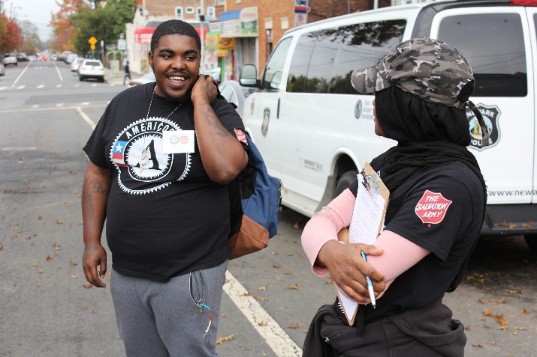 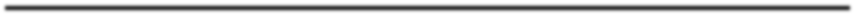